PIOGLITAZONE:  
CARDIOVASCULAR AND METABOLIC BENEFITS
Ralph A. DeFronzo, MD
Professor of Medicine
Chief, Diabetes Division
University of Texas Health Science Ctr,
San Antonio, TX
PIOGLITAZONE:  
THE COST-EFFECTIVE CARDIOPROTECTIVE DRUG FOR TYPE 2 DIABETES
Ralph A. DeFronzo, MD
Professor of Medicine
Chief, Diabetes Division
University of Texas Health Science Ctr,
San Antonio, TX
THE TRIUMVIRATE
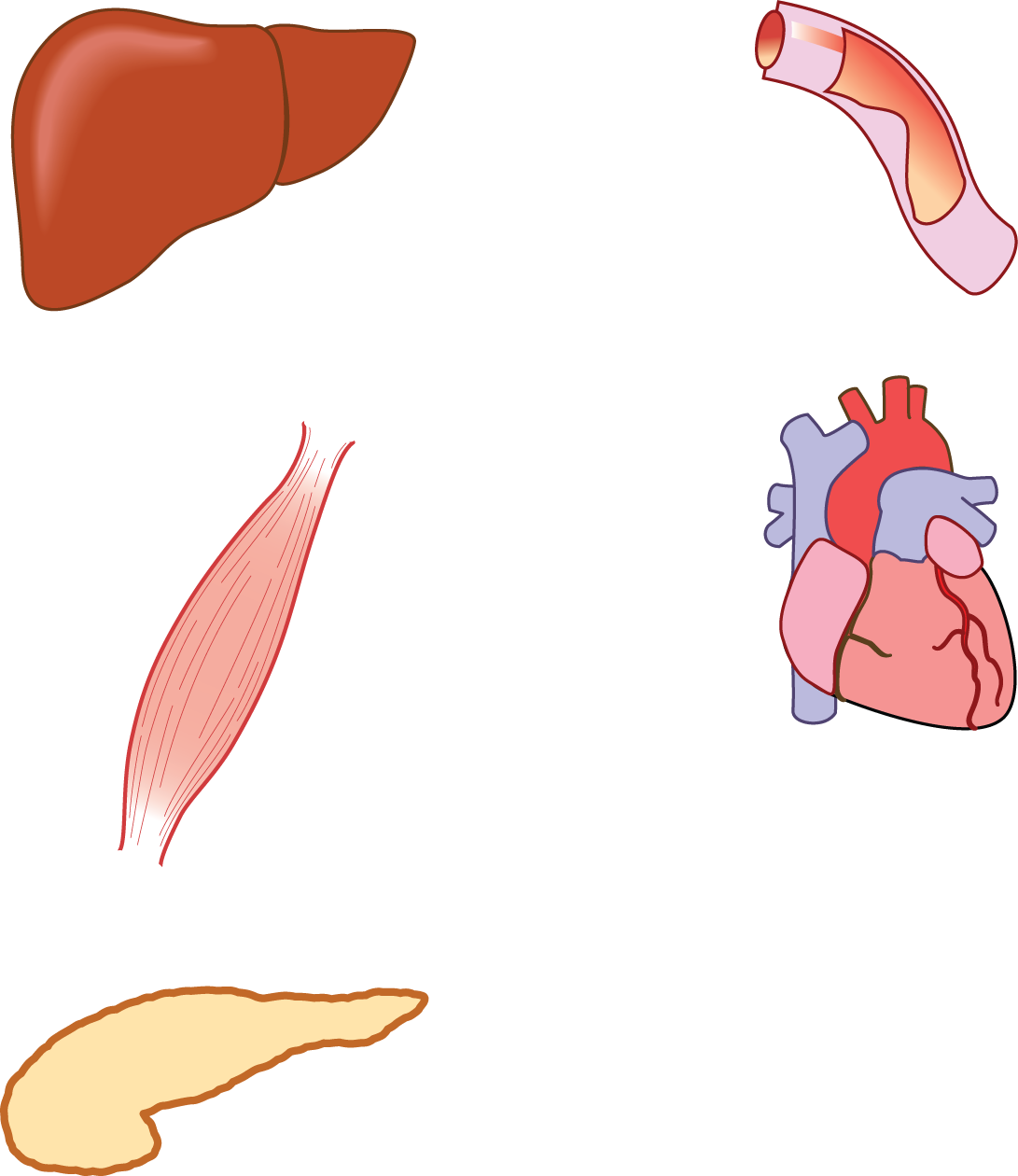 Impaired Insulin Secretion
Hyperglycemia
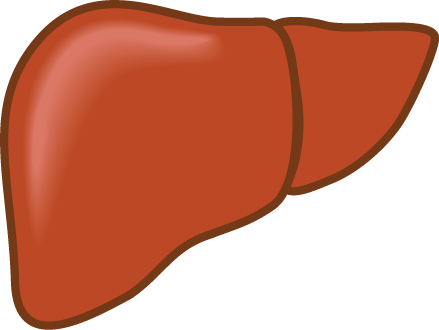 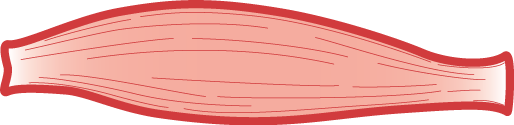 DecreasedGlucose
Uptake
Increased
HGP
DeFronzo RA, Diabetes 37:667-687, 1988
HYPERGLYCEMIA
OMINOUS OCTET
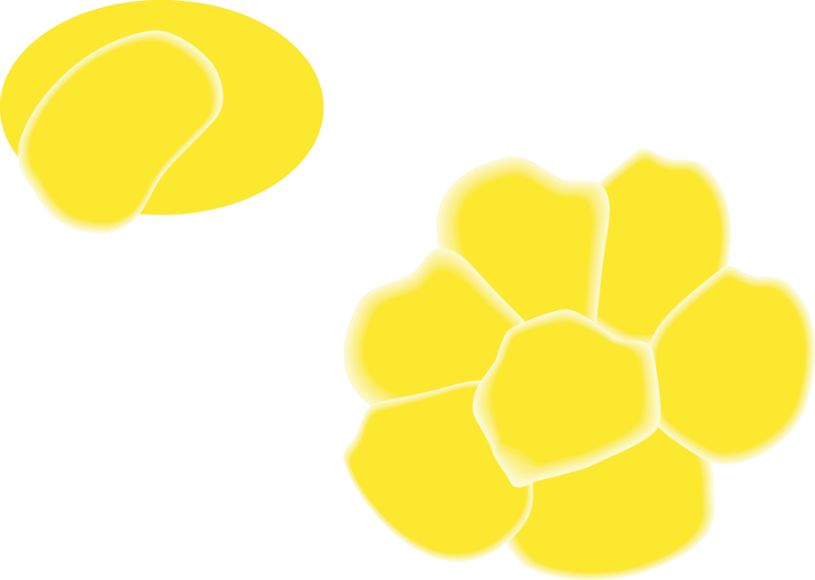 DecreasedIncretin Effect
Decreased InsulinSecretion
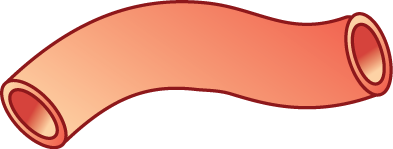 Increased
Lipolysis
Islet–a cell
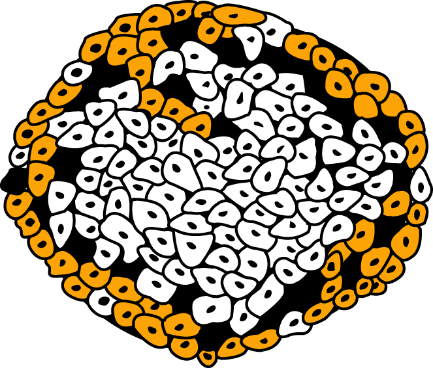 Increased
Glucose
Reabsorption
IncreasedGlucagonSecretion
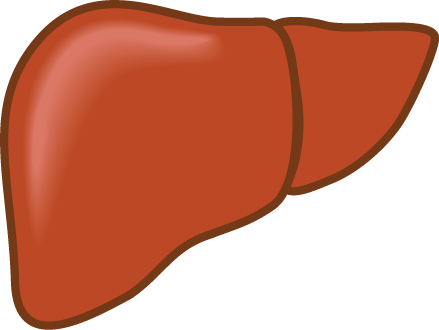 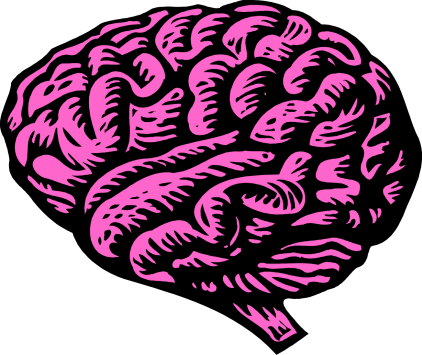 Increased
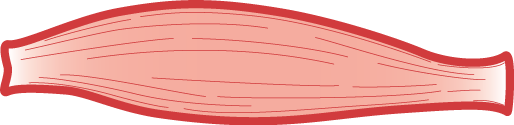 HGP
Decreased Glucose
Uptake
Diabetes 58:773-795, 2009
NeurotransmitterDysfunction
TREATMENT OF T2DM
(1)	Will require multiple drugs in combination to correct multiple pathophysiologic defects
(2)	Should be based upon known pathogenic abnormalities, and NOT simply on the reduction in HbA1c
(3)	Must be started early in the natural history of T2DM, if progressive beta cell failure is to be prevented
UKPDS:  Effect of SU & Metformin Rx on HbA1c
9
8
37%
Median HbA1c (%)
7
6
0
9
0
3
6
12
15
Time (years)
Glibenclamide
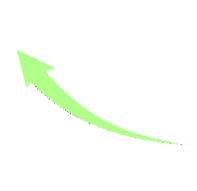 Conventional
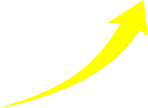 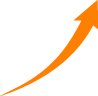 Metformin
UKPDS 352:837-853 and 853-865, 1998
DURABILITY OF GLYCEMIC CONTROL WITH THIAZOLIDINEDIONES
1
Hanefeld (n=250)
Chicago (n=232)
ADOPT (n=1,456)
Charbonnel (n=317)
Rosenstock (n=115)
PERISCOPE (n=178)
Tan (n=249)
RECORD (n=301)
0
PIO
Rosiglitazone
Change in HbA1c (%)
PIO
ROSI
PIO
-1
PIO
PIO
-2
0
1
2
3
4
5
6
TIME (years)
Miyazaki & DeFronzo, Diabetologia 44: 2210, 2001
Diabetes Care 24: 710, 2001
EFFECT OF THIAZOLIDINEDIONES ON INSULIN-MEDIATED GLUCOSE DISPOSAL
*
*
10
8
GLY
SYNTH
mg/kg FFM•min
6
4
GOX
0
Before
PIO
ROSI
2500
2000
1500
1000
500
0
EFFECT OF TZD AND PLACEBO TREATMENT ON ISR IN RELATIONSHIP TO INSULIN RESISTANCE
1
IR
Before Rx
After Rx
*
x
*
 ISR (AUC)
 Glucose (AUC)
Naïve
+ PIO
Naïve
+ ROSI
Naïve
+ Placebo
Gastaldelli, DeFronzo et al, AJP 292:E871-83, 2007
HYPERGLYCEMIA
OMINOUS OCTET
TZDs
DecreasedIncretin Effect
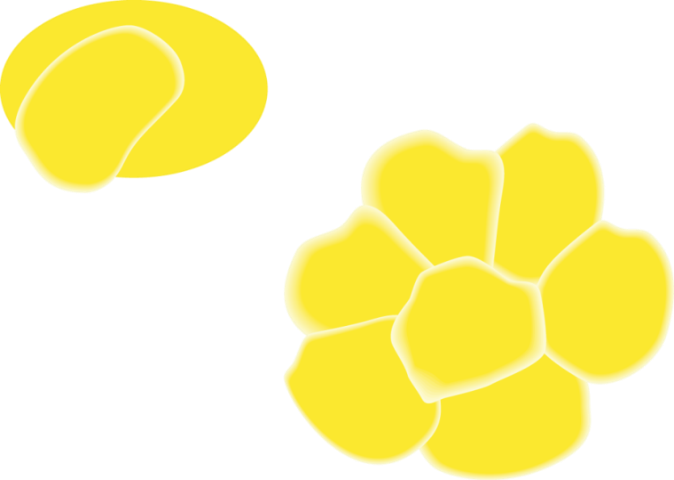 Decreased InsulinSecretion
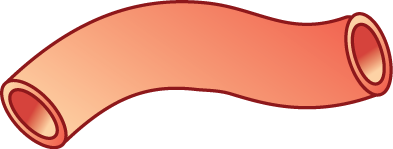 Increased
Lipolysis
Islet–a cell
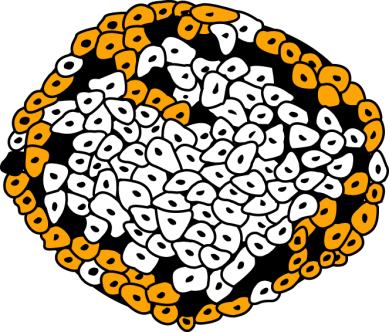 Increased
Glucose
Reabsorption
IncreasedGlucagonSecretion
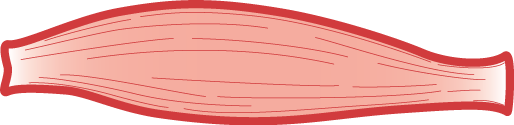 Decreased Glucose
Uptake
Increased
HGP
NeurotransmitterDysfunction
TZDs
TZDs
TZDs
MOLECULAR ETIOLOGY OF THEINSULIN RESISTANCEIN TYPE 2 DIABETES
Glucose
IRS-1
p85
p 110
Akt
PI-3-Kinase
IRS-1
+
INSULIN SIGNAL TRANSDUCTION SYSTEM IN HUMANS
Insulin
Receptor
GLUT 4
Plasma Membrane
NOS
Artery
Glycogen
Synthesis
Protein
Synthesis
Lipid
Synthesis
Mandarino, DeFronzo et al JCI 105:311-20, 2000; Diabetes 52:1943-50, 2003
[Speaker Notes: Title fix in other slides  ….green… and position of elements jump]
Glucose
+
INSULIN SIGNAL TRANSDUCTION SYSTEM IN HUMANS
Insulin
Receptor
GLUT 4
Plasma Membrane
IRS-1
p85
p 110
Akt
PI-3-Kinase
NOS
IRS-1
Artery
Mandarino, DeFronzo et al JCI 105:311-20, 2000; Diabetes 52:1943-50, 2003
 Insulin
+
Shc
Inflammation
Cell Growth & ProliferationAtherosclerosis
MAP
kinase
INSULIN SIGNAL TRANSDUCTION SYSTEM IN HUMANS
Insulin
Receptor
 Glucose
GLUT 4
Plasma Membrane
IRS-1
p85
p 110
Akt
PI-3-Kinase
NOS
IRS-1
Artery
Mandarino, DeFronzo et al JCI 105:311-20, 2000; Diabetes 52:1943-50, 2003
[Speaker Notes: Change animation Atherosclerosis last click]
+
–
INSULIN SIGNAL TRANSDUCTION SYSTEM IN T2DM HUMANS: EFFECT OF TZDs
Insulin
Receptor
GLUT 4
Plasma Membrane
IRS-1
p85
p 110
Akt
PI-3-Kinase
+
TZDs
NOS
Shc
Artery
Inflammation
Cell Growth & ProliferationAtherosclerosis
MAP
kinase
Mandarino, DeFronzo et al JCI 105:311-20, 2000; Diabetes 52:1943-50, 2003
[Speaker Notes: Change animation Atherosclerosis last click]
EFFECT OF ROSIGLITAZONE ON INSULIN-STIMULATED GLUCOSE DISPOSAL IN T2DM PATIENTS (N=20)
Miyazaki, DeFronzo, et al, Diabetes 52:1943-1950, 2003
12 -
P<0.01
10 -
8 -
6 -
4 -
2 -
0 -
Before
RSG
After
RSG
Control
RELATIONSHIP BETWEEN INSULIN STIMUATED GLUCOSE DISPOSAL RATE AND INCREMENT IN IRS-1 PY
Miyazaki, DeFronzo, et al, Diabetes 52:1943-1950, 2003
ROSI after
ROSI Before
Controls
16 -
12 -
8 -
4 -
r=0.52
p<0.01
-
-
-
-
0 -
0
20
40
60
Insulin-stimulatedIncrement in Ins-IPY (%)
In “PRE-PREDIABTIC” individuals (i.e. NGT, insulin resistant offspring of two T2DM parents) the defect in muscle insulin action and muscle insulin signaling is well established.
EFFECT OF INSULIN ON INSULIN SIGNAL TRANSDUCTION IN NORMAL-GLUCOSE-TOLERANT, INSULIN-RESISTANT OFFSPRING OF TWO DIABETIC PARENTS
Pratipanawatr et al, Diabetes 50: 2572-78, 2001
∆IR-PY
∆ IRS-1-PY
∆PI3K-IRS-1
100
50
50
P<0.05
r=0.57, p<0.01
vs Rd
P<0.01
P<0.05
50
25
25
0
0
0
FH–
FH+
FH–
FH+
FH–
FH+
∆ ERK Phosphorylation
∆ ERK Activity
100
100
50
50
0
0
FH-
FH+
FH-
FH+
EFFECT OF INSULIN ON MAP KINASE PATHWAY IN NORMAL-GLUCOSE-TOLERANT, INSULIN-RESISTANT OFFSPRING OF TWO DIABETIC PARENTS
% of insulin-stimulated value in FH-
Pratipanawatr et al, Diabetes 50: 2572-78, 2001
TICKING CLOCK HYPOTHESIS
birth
Coronary Artery
Disease
45 years
15 years
T2DM
(MicrovascularComplications)
30 years
RESIDUAL CARDIOVASCULAR RISK IN TYPE 2 DIABETES: HOW BIG IS THE PROBLEM?
Ralph A. DeFronzo, MD
Professor of Medicine
Chief, Diabetes Division
UT Health, San Antonio, TX
STENO-2 STUDY
Multifactorial intervention comparing intensified versus conventional treatment on modifiable risk factors for CVD in T2D patients with microalbuminuria
80/80 T2D randomized to intensive/conventional therapy
Mean age = 55.1 years
Mean follow up = 7.8 years
Targeted measures in intensified group:
Glucose (A1c < 6.5%) – MET, SU, Insulin
Blood Pressure (<130/80) – ACEI/ARB, others
Total Cholesterol (<175 mg/dl) – Atorvastatin 
Triglycerides (< 150 mg/dl) – Fibrates
Prothrombotic State – Aspirin, 150 mg
PRIMARY ENDPOINT: nonfatal MI/stroke, CV death, coronary bypass/PCI, amputation
Gaede P et al, NEJM 348:383-393, 2003
CARDIOVASCULAR OUTCOMES
Cardiovascular Event
Percent
Number
Intensive Therapy…..
19/80
24%
Conventional Therapy…..
35/80
44%
24
44
RELATIVE RISK REDUCTION
=
=
47%
20%
ABSOLUTE  RISK REDUCTION
=
44% - 24%
=
RESIDUAL RISK = 80%
ABSOLUTE CARDIOVASCULAR RISK REDUCTION
100%
UNEXPLAINED
RESIDUAL RISK
20%
Risk
Explained
ABSOLUTE CARDIOVASCULAR RISK REDUCTION
100%
UNEXPLAINED
RESIDUAL RISK
80%
44%
Physical Activity (VO2 max)(2%)
SGLT2i (1.1%)
GLP-1RA (1.5%)
60%
Aspirin (1.6%)
Inflammation (5%)
Insulin Resistance/Insulin (3%)
40%
Obesity (5%)
A1c (6.9%)
Non-LDL-Chol Lipids (5%)
PCSK9i
LDL-C (5%)
20%
Statins
Risk
Explained
ABSOLUTE CARDIOVASCULAR RISK REDUCTION
100%
UNEXPLAINED
RESIDUAL RISK
80%
44%
Physical Activity (VO2 max)(2%)
SGLT2i (1.1%)
GLP-1RA (1.5%)
60%
Aspirin (1.6%)
Inflammation (5%)
Insulin Resistance/Insulin (3%)
40%
Obesity (5%)
A1c (6.9%)
Non-LDL-Chol Lipids (5%)
PCSK9i
LDL-C (5%)
20%
Statins
Risk
Explained
HTN
100
75
50
25
0
HTN/TG
+HDL+   GLU
HTN/TG+   HDL
EXCESS CAROTID IMT IN RELATIONTO IRS COMPONENTS: ARIC STUDY
Golden, Diabetes 51: 3069, 2002
UNEXPLAINED (30%)
EXCESS CAROTID IMT (µm)
HTN/TG+HDL/GLU+OBESITY
HTN+ TG
PROACTIVE
In high risk type 2 diabetics:
To examine whether pioglitazone reduces total mortality and macrovascular morbidity
19 European Countries
5238 Type 2 Diabetics
PIOGLITAZONE REDUCES CARDIOVASCULAR EVENTS
CARDIOVASCULAR OUTCOMES FROM PIOGLITAZONE META-ANALYSIS OF CLINICAL TRIALS
PROACTIVE (n=5238):
TIME TO DEATH, MI, OR STROKE
LANCET 366:1279-89,2005
FDA and Center for Drug Evaluation &
Research; July 30,2007
Placebo
0.15
3 Year
Estimate
# Events
HR =
0.84
0.06
Plc
358
14.4%
PIO
301
12.3%
0.10
HR=
0.75
Comparator
0.04
Kaplan-Meier Event Rate
Pioglitazone
0.05
(n = 5,203)
CI = 0.55-1.02
0.02
Pioglitazone
P=0.027
(n = 5,944)
0
0
0
12
24
36
0
40
80
120
160
TIME (months)
TIME  (weeks)
effect of Pioglitazone on recurrent stroke in patients with previous stroke: PROACTIVE
Wilcox R et al. STROKE 2007; 38: 865-873
Placebo (51 / 498)
0.12
p value
HR
PIO vs Placebo
0.53
0.008
- 47%
0.08
Kaplan-Meier Event Rate
0.04
Pioglitazone	(27 / 486)
0
N at Risk:
984
926
877
132
0
12
24
36
Time (months)
effect of Pioglitazone on recurrent MI                                                             in patients with previous MI: PROACTIVE
Erdmann E. et al. JACC 2007; 49: 1772-1780
0.10
Placebo(88 / 1215)
HR
p value
PIO vs 
Placebo
0.72
0.045
0.08
- 28%
Kaplan-Meier Event Rate
0.06
0.04
Pioglitazone
(65 / 1230)
0.02
0.72
0
# at risk:
2455
2337
2245
399
0
12
24
36
Time (months)
PIOGLITAZONE AFTER ISCHEMIC STROKE OR TRANSIENT ISCHEMIC ATTACK:  THE IRIS STUDY
Insulin ResIstance after Stroke
Kernan et al, NEJM 374:1321-31, 2016
3,876 nondiabetic patients with recent ischemic stroke or TIA
Age = 63.5 y; BMI = 30.0 kg/m2
FPG = 98 mg/dl; FPI = 19 uU/ml
HOMA-IR = 4.7 (range = 3.7-6.2)*
A1c = 5.8±0.4%
HOMA > 3.0 indicates insulin resistance
EFFECT OF PIOGLITAZONE VERSUS PLACEBO ON RECURRENT STROKE / MI IN IRIS STUDY
Kernan et al, NEJM, February 17, 20016
100 -
Pioglitazone
0.95 -
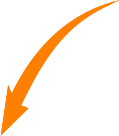 0.90 - -
Cumulative Probability 
of Events-free Survival
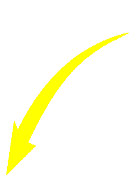 HR = 0.76
95% CI = 0.62 – 0.93
P = 0.007
Placebo
0.85 -
N = 3,876
0.80 -
0 -
4
0
1
2
3
5
Years since Randomization
Number at risk
Pioglitazone
1939	1793	1701	1491	1196	481
1937	1778	1690	1476	1182	459
Placebo
EFFECT OF PIOGLITAZONE DOSE ON RECURRENT STROKE/MI AND NEW-ONSET DIABETES
Spence JD et al.  Diab Obes Metab, March 7, 2022
STOKE and MI
NEW-ONSET DIABETES
1.0 -
- 1.0
0.76
0.8 -
- 0.8
0.74
Hazard Ratio
0.6 -
- 0.6
Hazard Ratio
0.53
0.48
0.40
0.4 -
- 0.4
0.35
0.31
0.18
P<0.001
P=0.007
P=0.02
P=0.07
P=0.01
P=0.04
0.14
<0.001
0.2 -
- 0.2
All
Subjects
15mg
30mg
45mg
All
Subjects
15mg
30mg
45mg
Pioglitazone Dose
Pioglitazone Dose
STROKE:  WHAT YOU NEED TO KNOW
1 of 4 people with stroke suffer a recurrence within 4 years1
Hypertension and insulin resistance increase the risk of recurrent stroke2
Stroke increases the risk of future MI3
Pioglitazone (IRIS trial) reduced recurrent stroke and CV events by 26%4
The treatment effect with pioglitazone (IRIS) was similar to both antiplatelet and high dose lipid lowering therapy5
No excess heart failure was observed with pioglitazone in IRIS.6 Fractures (2%) and weight gain (~20%) were increased4
(1) Mohan, Stroke 42:1489, 2011; (2) Hiwshinuma, J Stroke Cerebrovas Dis 18:294, 2009; (3) Dawson, Circulation 138:1221, 2018; (4) Kernan, NEJM 374:1321, 2016; (5) SPARCL, NEJM 355:549, 2006; (6) Young, Circulation 138:1210, 2018
PIOGLITAZONE REDUCES ALL CAUSE AND CARDIOVASCULAR MORTALITY IN CVD REAL PIO
Real world study (2000 to 2011) in 62,266 T2DM patients in Finland, Sweden, and UK
PIOGLITAZONE
ALL OTHER THERAPIES
Number
31,333
31,333
Age (yrs)
63.2
65.9
Duration of diabetes (yrs)
4.8
4.9
Follow up (yrs)
2.6
2.7
Deaths (#)
1,633
4,513
CV related deaths (#)
2,098
691
Non-CV related deaths (#)
2,415
972
Strongman H et al, BMJ Open Diabetes Care 2018;doi:10,1136
PIOGLITAZONE REDUCES ALL-CAUSE AND 
CARDIOVASCULAR MORTALITY IN CVD REAL PIO
HR
0.60
All-cause
mortality
0.58
CV mortality
0.63
Non-CV
mortality
-
-
-
-
-
-
-
0.5
0.6
0.7
0.8
0.9
1.0
1.1
Favors PIO
+0.73
16
+0.75
Carotid IMT- Change from Baseline(µmx10-3)
Percent Atheroma 
Volume (%)
12
+0.50
8
GLIM
GLIM
P =0.02
P = 0.002
4
+0.25
0
PIO
0
PIO
- 4
- 0.16
- 0.25
PIOGLITAZONE (1.5 YEARS) HALTS 
PROGRESSION OF CAROTID IMT AND 
CORONARY ATHEROSCLEROSIS IN T2DM
Mazzone et al, JAMA, 296:2572-81, 2006
Nissen et al, JAMA 299:1567-73, 2008
PIOGLITAZONE AND CARDIOVASCULAR PROTECTION:  MECHANISMS OF ACTION
PPARg activation
Improves insulin resistance and IRS
Improves endothelial function (    NO)
	 IRS-1/PI-3kinase/AkT
Inhibits inflammation (    hsCRP)
Reverses lipotoxicity 
	  arterial fat;     visceral fat
Decreases PAI-1
Reduces blood pressure
Corrects diabetic dyslipidemia
	  TG,      HDL,    small dense LDL,    PP lipemia
THIAZOLIDINEDIONES AND DIABETIC DYSLIPIDEMIA
5
20
10
0
4
15
-10
3
10
-20
2
-30
5
1
-40
0
0
-50
THIAZOLIDINEDIONES AND BLOOD LIPIDS IN T2DM: SUMMARY OF ALL PUBLISHED, DOUBLE BLIND, PLACEBO-CONTROLLED STUDIES
JPH van Wijk, Art Thromb Vasc Biol  23:1744-49, 2003
ROSI
p<0.001
p<0.001
p<0.001
mg/dl
mg/dl
mg/dl
PIO
ROSI
ROSI
PIO
TRIGLY
LDL CHOL
HDL CHOL
TZDs PREVENT THE PROGRESSION 
OF IGT TO T2DM
TRIPOD (52%   )
PIPOD (62%   )
DREAM (62%   )
ACT NOW (72%    )
TZDs PREVENT THE PROGRESSION 
OF IGT TO T2DM
ACTos NOW for the Prevention of 
Type 2 Diabetes Mellitus
TOTAL NUMBER OF
SUBJECTS SCREENED (n=1,850)
IGT + IFG
  (n = 407)
ISOLATED
 IGT (n = 195)
IGT*
(n=602)
Placebo
(n=299)
Pioglitazone
(n=303)
*Diagnosed with single OGTT (2-hour PG = 140-199 mg/dl)
DeFronzo et al, NEJM 364:1104-15, 2011
TIME TO OCCURRENCE OF 
DIABETES (KAPLAN MEIER)
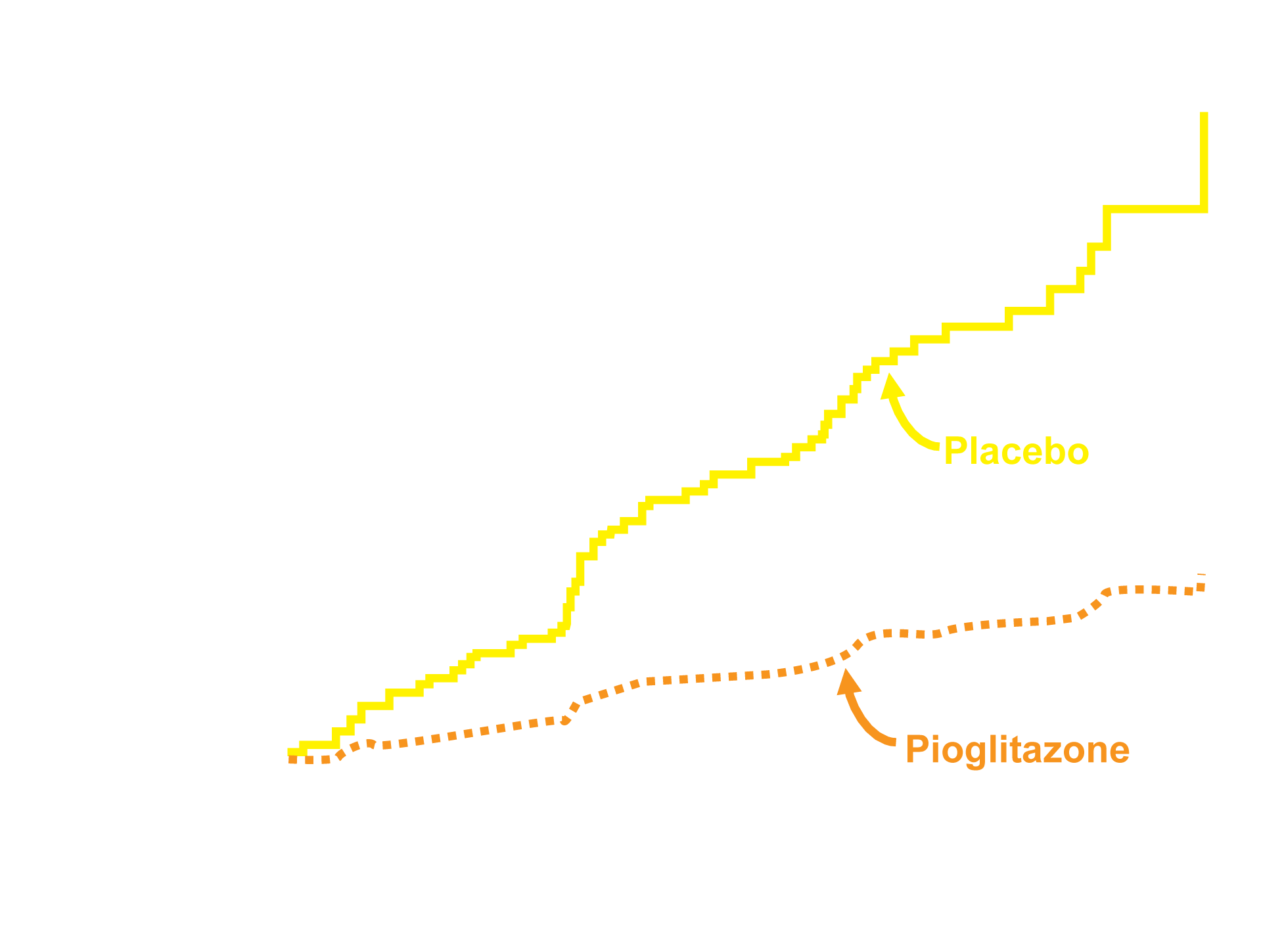 7.6%
per year
HR=0.28
95% CI = (0.16-0.49)
P<0.00001
2.1%
per year
DeFronzo et al, NEJM 364:1104-15, 2011
P<0.05
12
8
m/year
4
Pioglitazone
Placebo
RATE OF CHANGE:CAROTID INTIMAL MEDIA THICKNESS
0
NUMBER NEEDED TO TREAT
18 IGT subjects need to be treated for one year to prevent the development of one case of T2DM
EFFECT OF PIOGLITAZONE AND PLACEBO ON MATSUDA INDEX OF INSULIN SENSITIVITY
Placebo
Pioglitazone
10
P<0.001
8
6
Matsuda Index
4
2
0
Pre
Post
Pre
Post
1200
6
1000
4
800
2
600
0
EFFECT OF PIOGLITAZONE ON INSULIN SECRETION / INSULIN RESISTANCE (DISPOSITION) INDEX
AIR x SI
I/ G x MI (0-120)
P<0.01
P<0.005
PRE
POST
PRE
POST
7.33
3.29
1.35
I/G (30)
I/G (0-120) x MI
Matsuda Index
<0.00001
<0.0001
0.01
PREDICTORS OF REVERSION TO NORMAL GLUCOSE TOLERANCE BASED UPON CHANGE FROM BASELINE TO STUDY END
8
3
Odds Ratio
2
2.06
1.58
1
I/G (0-120)
I/G (30) x MI
P 
value
<0.0001
<0.0001
REDUCTION IN RISK OF CONVERSION TO DIABETES BASED UPON CHANGE FROM BASELINE TO STUDY END
1
0.74
0.75
0.61
I/G (30)
0.50
ODDS RATIO
I/G (0-120)
0.39
0.25
I/G (30) x MI
0.25
0.08
Matsuda Index
0
I/G (0-120) x MI
P 
value
<0.001
0.003
<0.00001
0.11
<0.000001
Is there evidence that treatment of the underlying insulin resistance can reduce the risk for cardiovascular events in PREDIABETIC individuals?
EFFECT OF PIOGLITAZONE VERSUS PLACEBO ON RECURRENT STROKE / MI IN IRIS STUDY
Kernan et al, NEJM, February 17, 20016
100 -
Pioglitazone
0.95 -
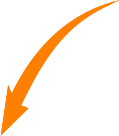 0.90 - -
Cumulative Probability 
of Events-free Survival
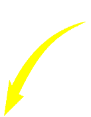 HR = 0.76
95% CI = 0.62 – 0.93
P = 0.007
Placebo
0.85 -
N = 3,876
0.80 -
0 -
4
0
1
2
3
5
Years since Randomization
Number at risk
Pioglitazone
1939	1793	1701	1491	1196	481
1937	1778	1690	1476	1182	459
Placebo
PREVENTION OF DIABETES IN CLINICAL PRACTICE USING PHYSIOLOGICAL ASSESSMENT: STOP DIABETES
Armato, DeFronzo, Abdul-Ghani, Ruby, Lancet Diab Endo 6:781-790, 2018
1769 patients assessed for eligibiliy
1022 ineligible
747 enrolled
325 excluded and untreated
422 stratified
200 assigned lifestyle modification
141 assigned pioglitazone and metformin
81 assigned pioglitazone, metformin and  GLP-1 receptor agonist
RISK STRATIFICATION BASED ON OGTT
MEDICATION
MEASUREMENT
RANDOMIZATION
GRADING
Glycemic Response
(2-h PG > 155)
high
Mild
Severe defect in two
or 
Severe defect in one plus moderate defect in other two
Pioglitazone
+ Metformin
+ Exenatide
risk
Insulin Sensitivity
Moderate
Insulin Secretion
Severe
Low Risk
Lifestyle
mod
All Others
Pioglitazone
+ Metformin
risk
CUMULATIVE HAZARD RATIO FOR DEVELOPMENT OF T2DM IN STOP DIABETES
Armato, DeFronzo, Abdul-Ghani, Ruby, Lancet Diab Endo 6:781-790, 2018
Lifestyle
0.6 -
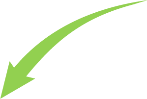 HR=0.29 (0.11-0.78)
P=0.0009
Met/Pio vs Lifestyle
HR=0.29 (0.11-0.78)
P=0.0009
Met/Pio vs Lifestyle
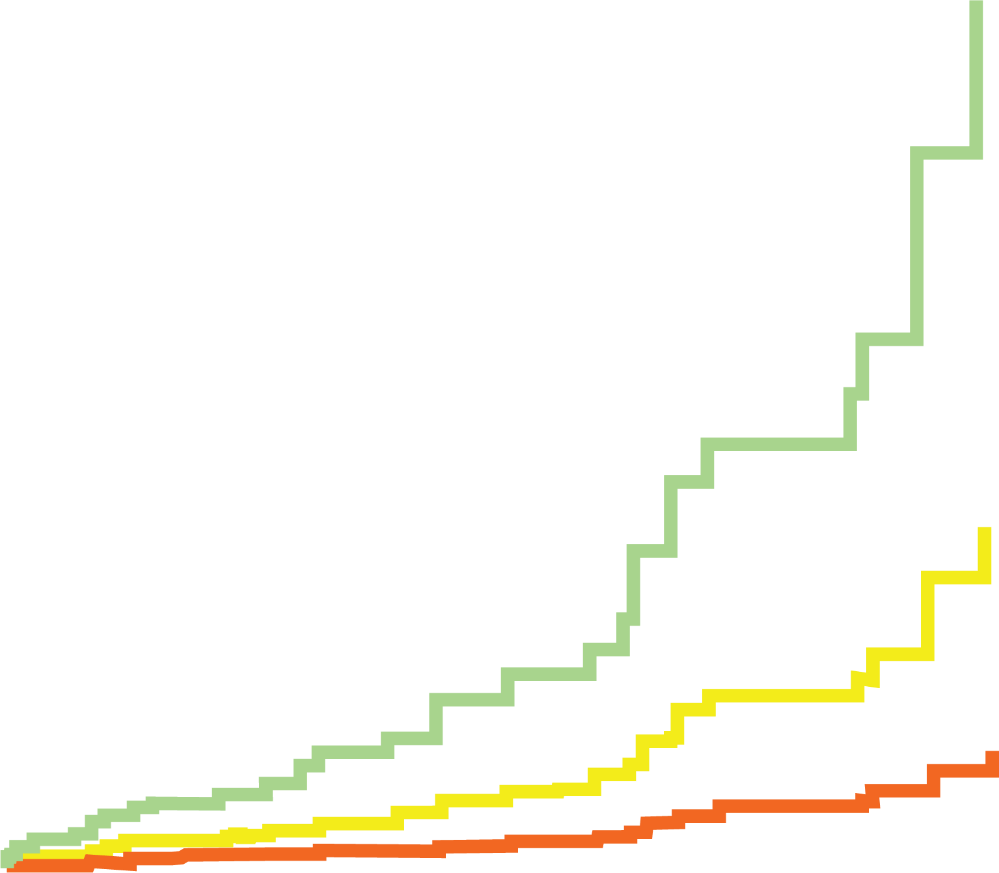 0.5 -
HR=0.12 (0.12-0.94)
Met/Pio/GLP-1RA vs 
Lifestyle
0.4 -
Cumulative Hazard Ratio
Pio + Met
0.3 -
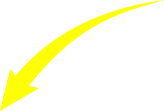 0.2 -
Pio + Met + Exen
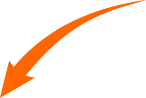 0.1 -
0 -
-
-
-
-
-
-
0
20
40
60
80
100
Follow-up (month)
ANNUAL INCIDENCE OF T2DM IN STOP DIABETES
Armato, DeFronzo, Abdul-Ghani, Ruby. Lancet Diab Endo 6:781-789, 2018
5 -
4.1%
4 -
P<0.001
vs Lifestyle
P<0.0001
vs Lifestyle
3 -
Incidence of T2DM (% per year)
1.7%
2 -
0.6%
1 -
0%
0 -
Pio + Met
+GLP-1 RA
Lifestyle
Pio + Met
Prediabetes
Low Risk
CHANGE IN MATSUDA INDEX OF INSULIN SENSITIVITY IN STOP DIABETES
Armato, DeFronzo, Abdul-Ghani, Ruby. Lancet Diab Endo 6:781-789, 2018
+47%
+45 -
P<0.001
vs Lifestyle
P<0.0001
vs Lifestyle
+30 -
+ 17%
Change in Insulin Sensitivity (%)
+15 -
Lifestyle
0 -
Pio + Met
Pio + Met
+GLP-1 RA
-
-15 -
-12%
ASSOCIATION BETWEEN INCIDENCE OF T2DM AND CHANGE IN DISPOSITION INDEX, INDEPENDENT OF THERAPY IN STOP DIABETES
Armato, DeFronzo, Abdul-Ghani, Ruby, Lancet Diab Endo 6:781-790, 2018
16 -
12 -
Type 2 Diabetes Incidence (%)
8 -
4 -
0 -
-
-
-
-0.4
+0.6
0
Change in Disposition Index (%)
300
200
100
0
INSULIN SENSITIVITY IN THE IRS
Bressler & DeFronzo, Diabetologia 39:1345-50, 1996
* p < 0.001 vs CON
** p < 0.01 vs CON
**
*
*
*
*
*
Glucose Uptake(mg/m2-min)
CON
LeanT2DM
Obese
NGT
HTN
Hyper-Trigly
IGT
CAD
MULTIPLE PROSPECTIVE EPIDEMIOLOGIC STUDIES HAVE DEMONSTRATED THAT BOTH IR AND IRS PREDICT CVD, AS WELL AS FUTURE DIABETES (Botnia, Verona, Framingham, SAHS, Bruneck, Malmo, IRAS, ARIC, Reaven, Gast meta-analysis of 17 studies [HOMA-IR]
THIAZOLIDINEDIONESAND PREVENTIONOF NON-ALCOHOLICSTEATOHEPATITIS (NASH)
EFFECT OF PIOGLITAZONE IN PATIENTS WITH NASH
Belfort, DeFronzo, Cusi et al, NEJM 355:2297-301, 2006
Subjects: 	55 T2DM/IGT with biopsy proven NASH
                 	Age = 55 y, BMI = 32.1, % Body Fat = 35
                 	FPG = 117 mg/dl, HbA1c = 6.2%
                	 ALT = 53 U/L, AST = 39 U/L
Study Design:    Randomized, placebo-controlled, double blind
                             Diet (-500 cal) + Placebo vs Diet + PIOGLITAZONE
                             Placebo run-in (4 wks)         PIO, 45 mg/d x 24 wks
Measurements:  Before and after 24 weeks
                             Liver biopsy
                             LFTs, Liver fat (MRS)
                             OGTT, Adipocytokines
EFFECT OF PIOGLITZONE ON LFTs
AST (U/L)
ALT (U/L)
75
50
65
45
55
Placebo
40
Placebo
45
35
¶
¶
*
*
*
*
35
*
*
30
*
Pioglitazone
*
*
Pioglitazone
*
*
25
25
-4
0
8
16
24
-4
0
8
16
24
Weeks
Belfort, DeFronzo, Cusi et al, NEJM 355:2297-301, 2006
P=0.003
EFFECT OF PIOGLITAZONE ON LIVER HISTOLOGY
Ballooning 
Necrosis
Steatosis
Fibrosis
Inflammation
2.0
2.0
2.0
2.0
P=0.003
1.5
1.5
1.5
1.5
P=0.08
*
P<0.01
*
P=0.02
*
**
1.0
1.0
1.0
1.0
0.5
0.5
0.5
0.5
Before
Before
After
After
Before
After
Before
After
0
0
0
0
Belfort, DeFronzo, Cusi et al, NEJM 355:2297-301, 2006
EFFECT OF PIOGLITAZONE ON LIVER STEATOSIS IN NASH
Pre-treatment biopsy
After treatment biopsy
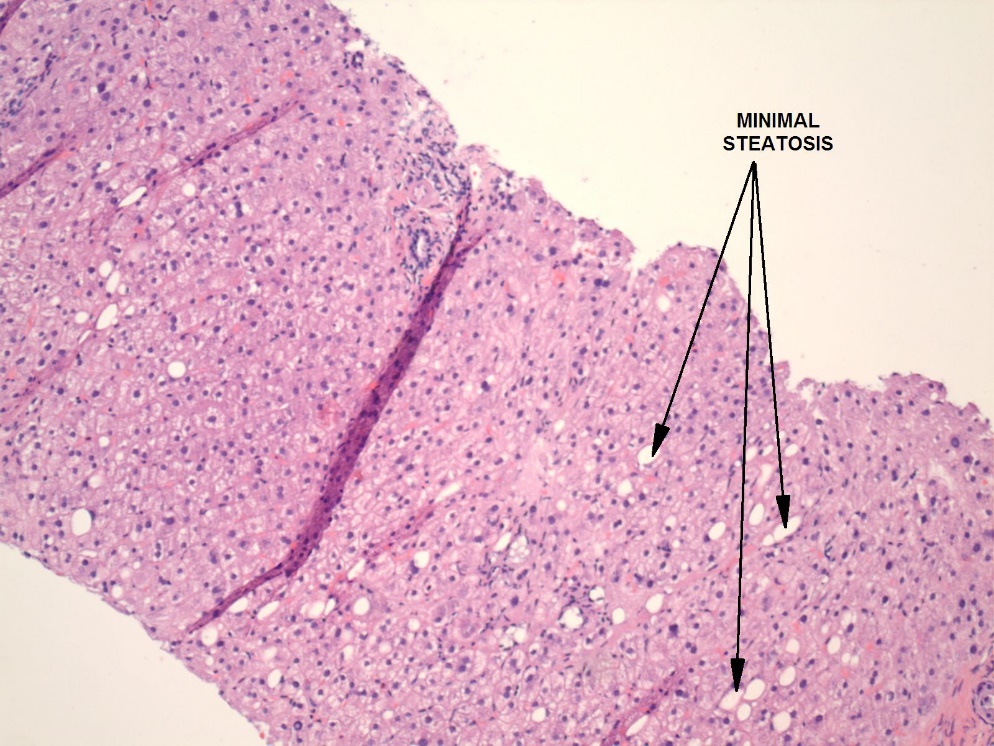 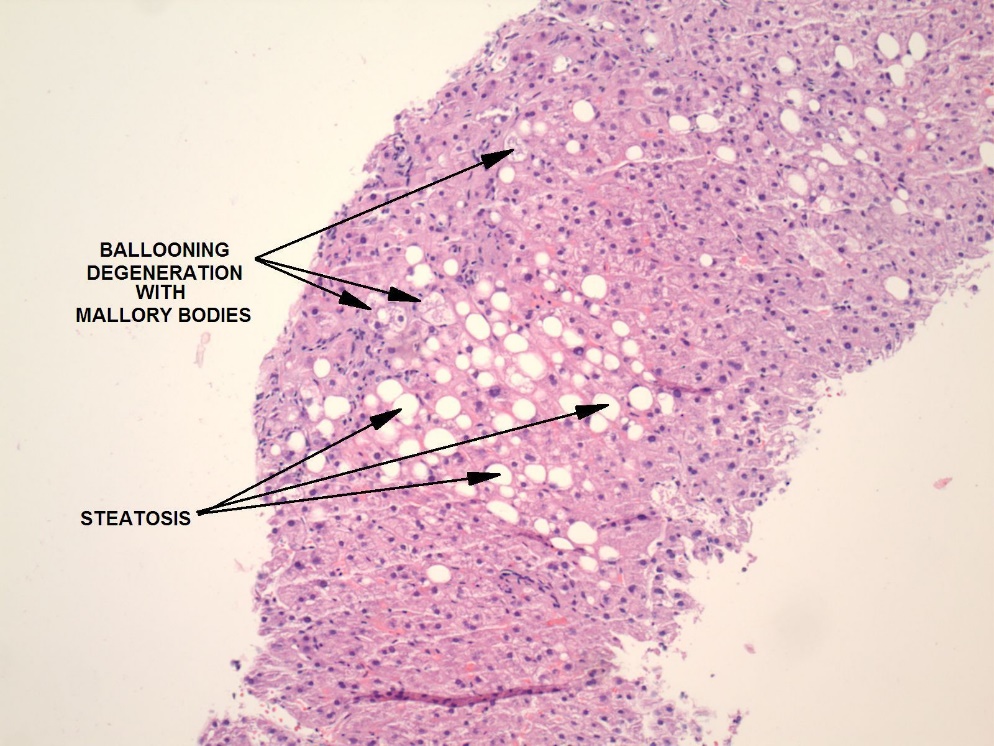 Patient with 2 grade steatosis and inflammation-necrosis improvement
100x, H&E stain
Belfort, DeFronzo, Cusi et al, NEJM 355:2297-301, 2006
PIOGLITAZONE REDUCES LIVER FAT AND FIBROSIS IN NASH
Pre-treatment biopsy
After treatment biopsy
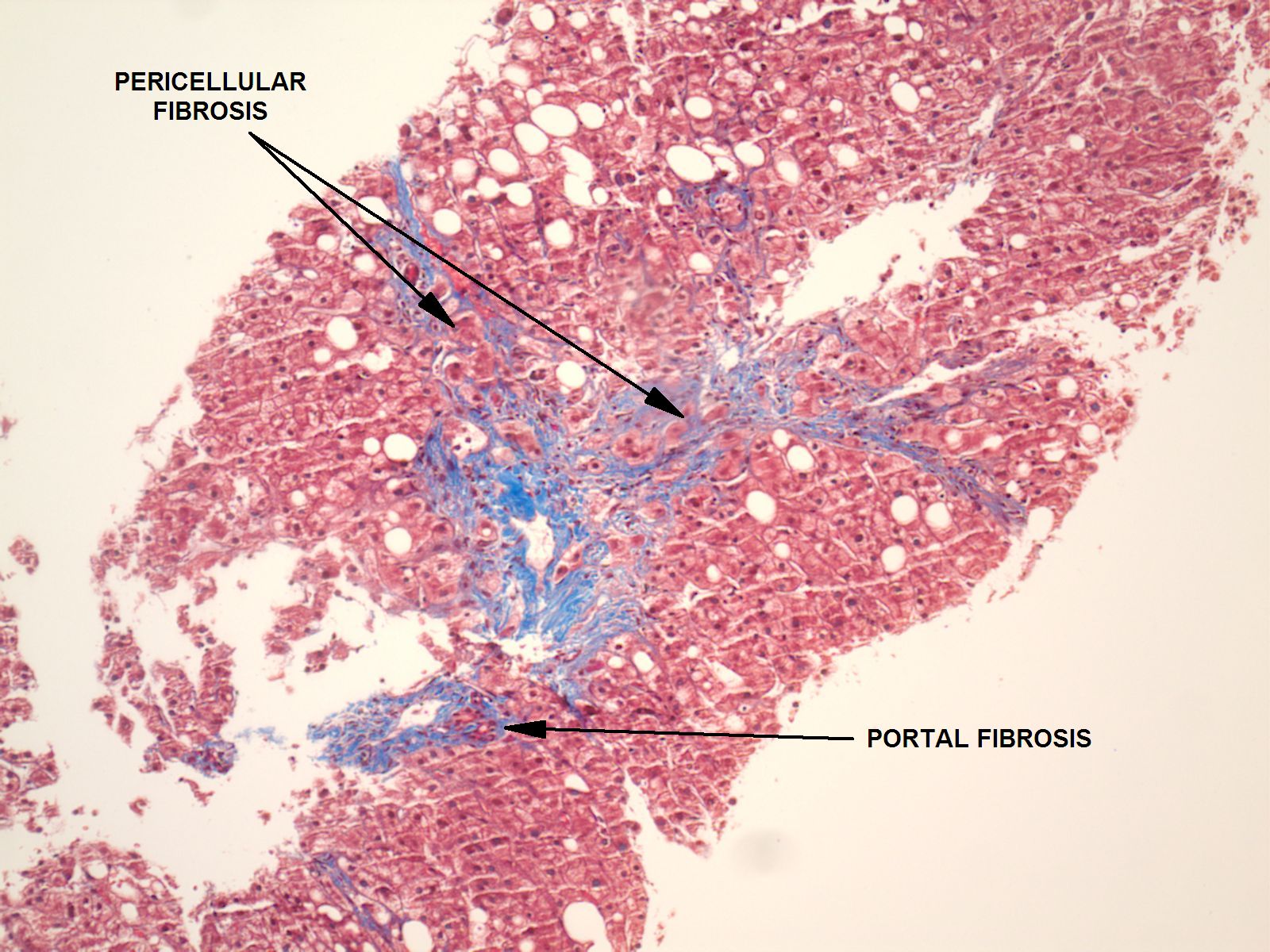 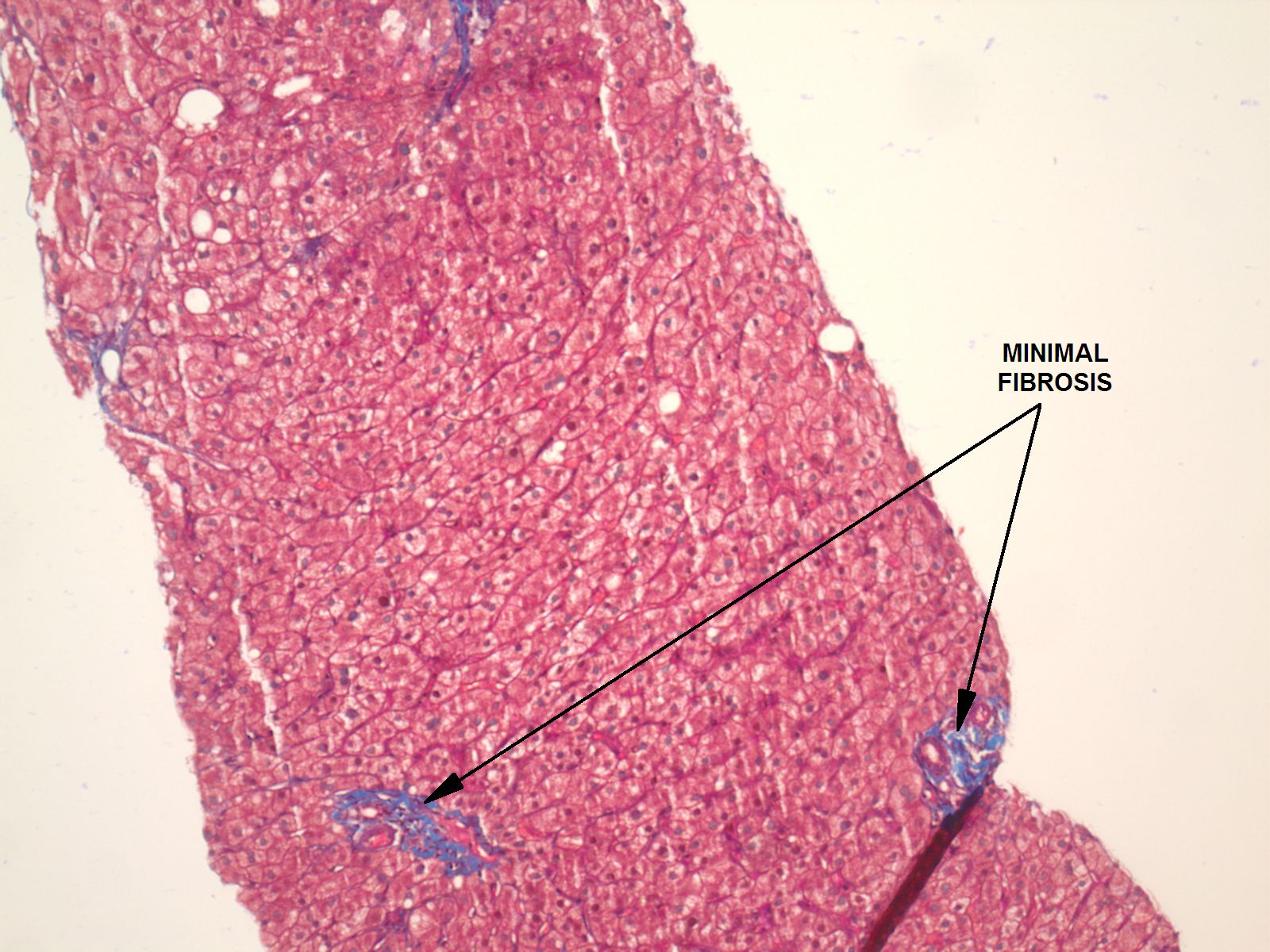 Same patient with 2 stage fibrosis improvement
(100x, Masson's trichrome stain)
Belfort, DeFronzo, Cusi et al (NEJM, 355:2297-2301,2006)
PIOGLITAZONE, INSULIN RESISTANCE, and theKIDNEY
PODOCYTE INJURY CAUSES ALBUMINURIA, WHICH 
IS TOXIC TO THE KIDNEY
Wolf et al, Diabetes 54:1626-34, 2005
Efferent
arteriole
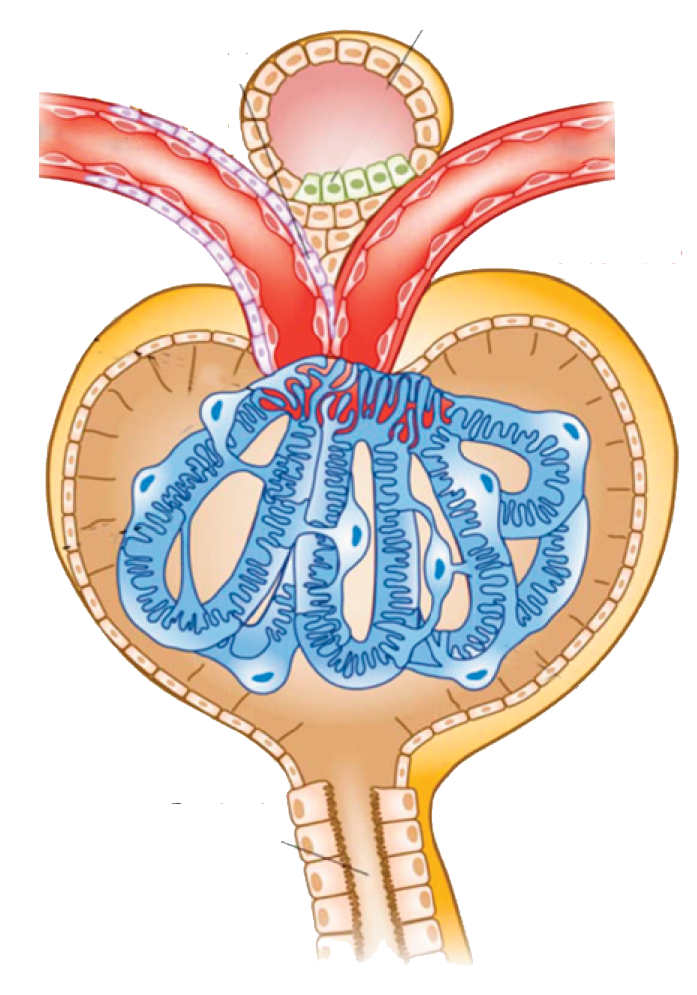 Afferent
arteriole
Podocytes are an integral component of the glomerular filtration barrier.In DN podocyte number and attachment to GBM is reduced.
Albumin within the glomerulus is toxic and causes glomerulosclerosis.  Each 30% decrease in albuminuria reduces risk of ESKD by 27% (Heerspink, Lancet Diab Endo 7:128-139, 2019)
PODOCYTE
ALBUMIN
PIOGLITAZONE andFATTY KIDNEYDISEASE
BODY MASS INDEX AND RISK FOR END-STAGE RENAL DISEASE
Hsu et al, Ann Int Med 144:21-25, 2006
Longitudinal cohort study with 8 million person years of follow up
8 -
6 -
7.1
4 -
4.2
Risk for ESRD
2.8
2 -
1.9
< 25
25-30
30-35
35-40
> 40
0
BMI ( kg/m2)
PATHOLOGY OF OBESITY-RELATED KIDNEY DISEASE
Obesity-related glomerulopathy (A) and normal control glomerulus(B)
Focal glomerulosclerosis (arrow) with podocyte loss (C)
Glomerular basement membrane thickening (D)
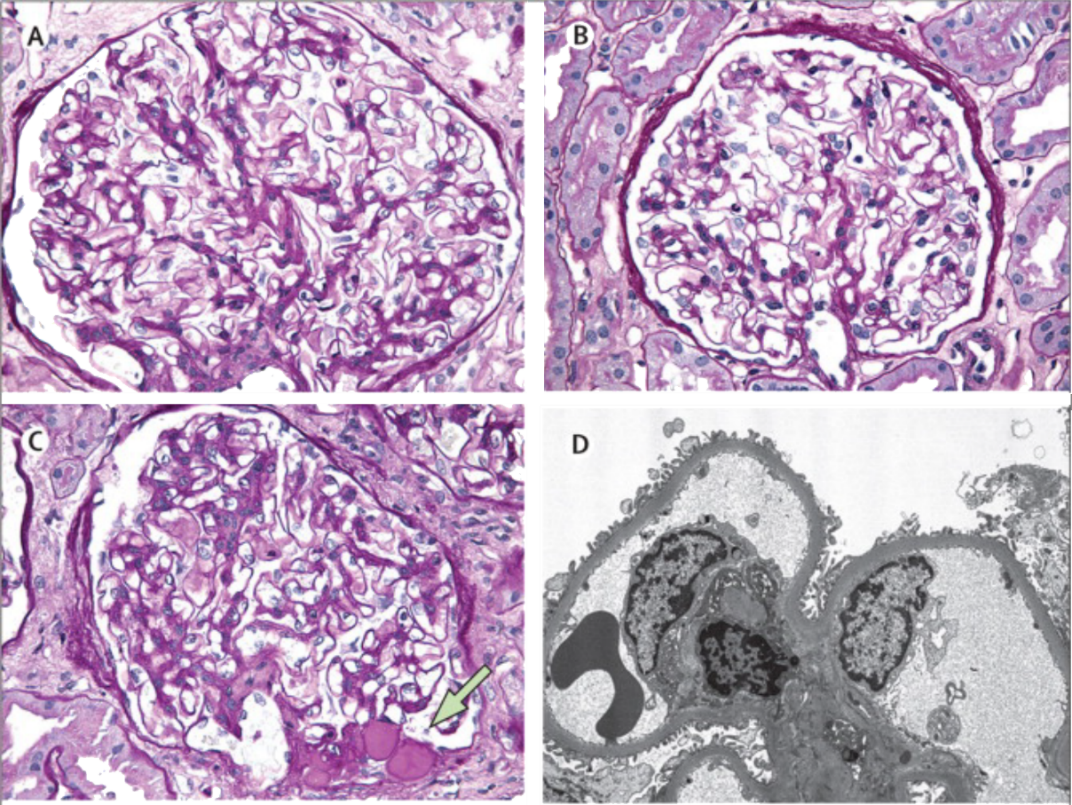 de Vries et al, Lancet Diab Endo 1:417-426, 2014
LIPOTOXICITY IN OBESITY-RELATED KIDNEY DISEASE
Lipid droplets in podocytes (E), mesangial cells (F), and tubular cells (G)
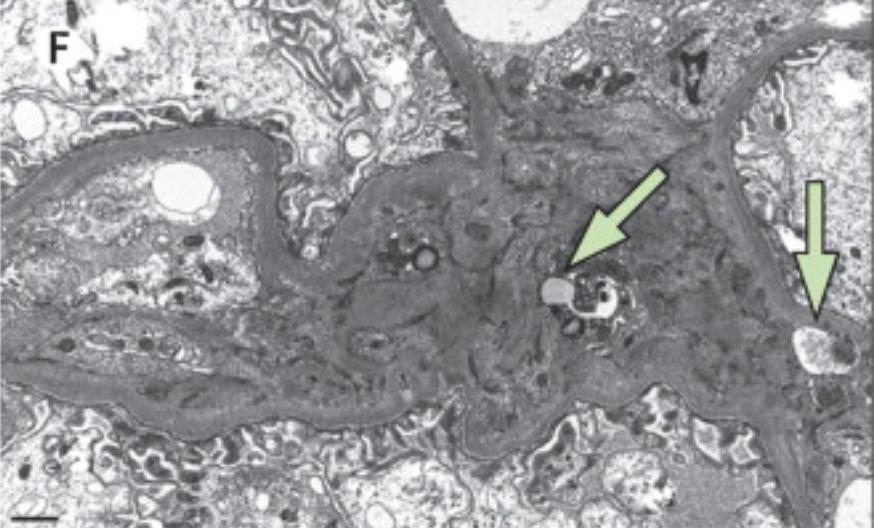 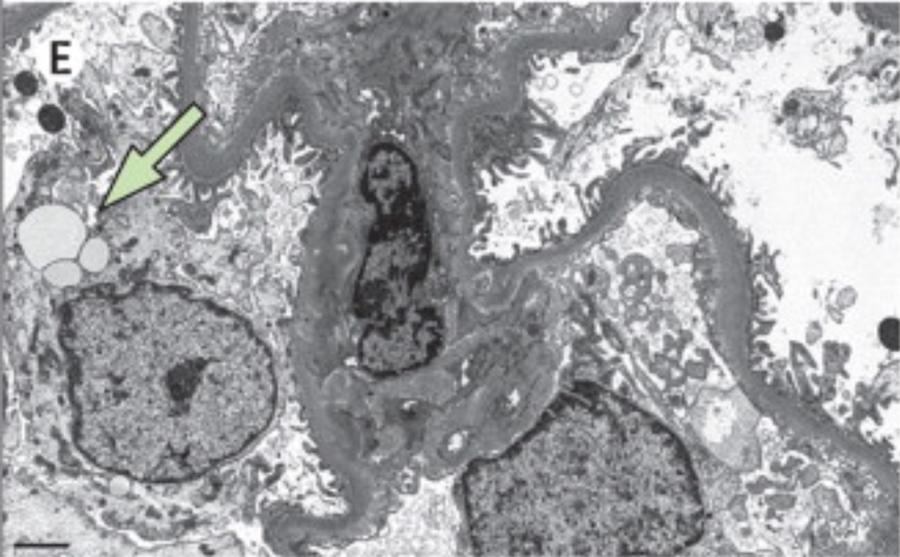 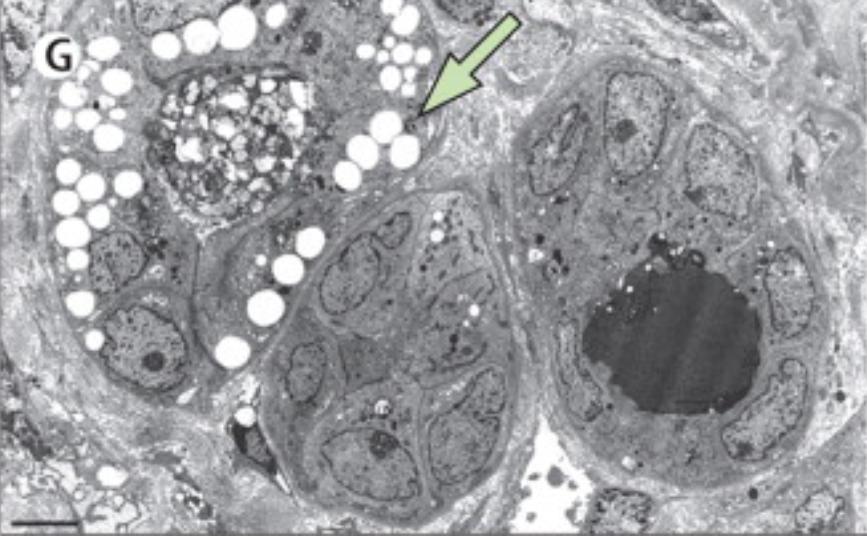 de Vries et al, Lancet Diab Endo 1:417-426, 2014
SGLT2 INHIBITORS AND FATTY KIDNEY DISEASE
SGLT2i promote a 2-3 kg weight loss within the first 3-6 months
SGLT2i cause a shift in substrate utilization from glucose to fatty acid oxidation (Merovci, DeFronzo et al, JCI 124:509-514, 2014)                  intracellular levels of toxic lipid metabolites (FACoA, DAG, Ceramides)              oxidative stress and     ER stress in podocytes, mesangial cells, and tubular cells
SGLT2i improve mitochondrial function in renal tubular cells in vivo and in vitro (Takagi et al, J Diab Invest 9:1025-32, 2018)
SGLT2i (dapagliflozin) increased transcripts of genes involved in mitochondrial oxidative phosphorylation (Mulder et al, Diab Obes Metab 22:157-66, 2020)
THIAZOLIDINEDIONES AND RENAL PROTECTION
* Functional PPARg  receptors are 
present in glomerulus and tubules
Reduction of hyperglycemia
Decreased renal fat/reversal of lipotoxicity
Blood pressure lowering
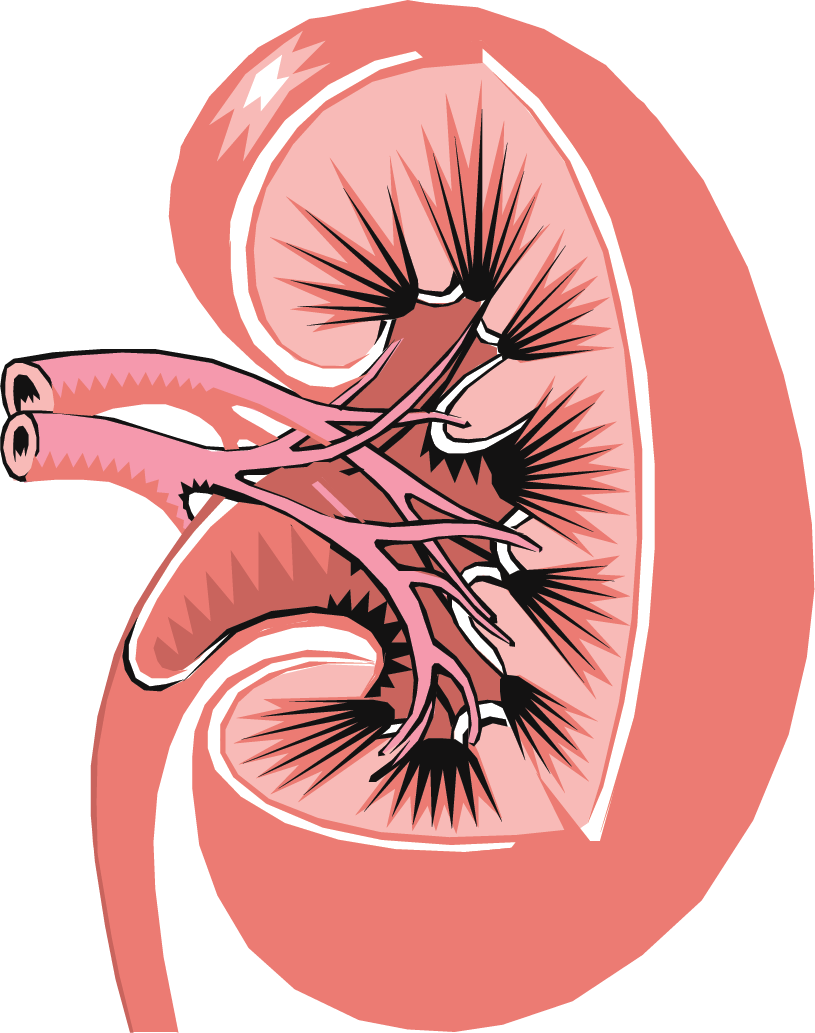 Correction of hyper-insulinemia/decreased insulin resistance
Improved renalendothelial function
Reduced TGF-b and other growth factors
Reduced inflammation
Decreased oxidative stress
Decreased matrix metalloproteinases
Downregulation of renin- 
angiotensin system
Decreased PAI-1 renal expression
Decreased renal endothelin-1
PIOGLITAZONE – SIDE EFFECTS
Weight gain
Bladder cancer
Fluid retention
Bone fractures
ALTERED FAT TOPOGRAPHY IN TYPE 2 DIABETIC SUBJECTS
DeFronzo RA 
JCEM 89:463-478, 2004
Plasma FFA
Pancreatic
Fat
MuscleFat
SubcutaneousFat
HepaticFat
ArterialFat
IntraabdominalFat
EFFECT OF THIAZOLIDINEDIONES ON FAT TOPOGRAPHY
High TG
High FFA
TG
FFA
TZD
IntramuscularFat
SubcutaneousFat
IntrahepaticFat
IntraabdominalFat
Intra-arterialFat
Artery
Bays H, Mandarino L, DeFronzo RA. J Clin Endocrinol Metab. 2004;89:463-78..
[Speaker Notes: Harold Bays, Lawrence Mandarino, and Ralph A. DeFronzoRole of the Adipocyte, Free Fatty Acids, and Ectopic Fat in Pathogenesis of Type 2 Diabetes Mellitus: Peroxisomal Proliferator-Activated Receptor Agonists Provide a Rational Therapeutic ApproachJ. Clin. Endocrinol. Metab., Feb 2004; 89: 463 - 478.]
In PROACTIVE, only one factor predicted that participants would not die!
What is the factor?
WEIGHT GAIN!
Kaplan Meier estimate of time to “Serious Heart Failure”
Erdmann et al, Diabetes Care; 2007; 30:2773-2778
5.7 %
0.06
HR 1.41p=0.007
Pioglitazone (149/2605)
4.1 %
0.04
Kaplan-Meier Event Rate
Placebo(108/3633)
0.02
Increased fluid retention;                No reduction in ejection fraction
0
# at Risk:
5238
5047
4861
838
0
12
24
36
Time (months)
effect OF Pioglitazone on mortality after a “serious HEART FAILURE event”
Erdmann et al, Diabetes Care; 2007; 30:2773-2778
0.5
Placebo (37/108)
HR 0.71p=0.13
34.3%
0.4
26.8%
0.3
Kaplan-Meier Event Rate
Pioglitazone (40/149)
0.2
0.1
0
# at Risk:
257
131
60
1
0
12
24
36
Time from Onset of Heart Failure (months)
META-ANALYSIS OF CARDIOVASCUALR OUTCOMES (HEART FAILURE and CV DEATH) IN RANDOMIZED CONTROL TRIALS (N=7) WITH T2D PATIENTS (N=20,191) TREATED WITH TZDs
Hazard Ratio, 95% CI
Development of heart failure
1.7
1.21-2.42
Cardiovascular death
0.93
0.67-1.29
EIGHT YEAR INCIDENCE OF BLADDER CANCER:  ANALYSIS – KPNC* REGISTRY
193,099 T2DM patients ≥ 40 years
1,089 T2DM developed bladder cancer
- 137 treated with pioglitazone
- 952 never received pioglitazone
HR = 0.98, 95% CI = 0.81-1.18
Lewis JD, Kaiser Permanente Northern California, August, 2012
PIOGLITAZONE AND MYOCARDIAL FUNCTION
PIOGLITAZONE IMPROVES LEFT VENTRICULAR DIASTOLIC  
FUNCTION, MYOCARDIAL BLOOD FLOW, AND MYOCARDIAL AND
 SKELETAL MUSCLE INSULIN SENSITIVITY IN T2DM AFTER 24 WEEKS
Clarke, DeFronzo, et al Diabetes Care 40:1530-36, 2017
p<0.01
p<0.005
1.10 -
6.0 -
0.50 -
7.0 -
p<0.01
1.10
5.8
6.7
1.05 -
0.40 -
5.0 -
0.43
6.0 -
0.30 -
1.00 -
4.0 -
5.6
5.0 -
0.24
0.20 -
0.95 -
3.0 -
3.4
POST
POST
PRE
PRE
0.95
0.10
0.90
4.0
2.0
Glucose
Infusion Rate
(mg/kg•min)
Myocardial
Glucose Uptake
(umol/min•g)
Myocardial
Blood Flow
(ml/min•g)
HbA1c
(%)
PIOGLITAZONE IMPROVES DIASTOLIC  AND SYSTOLIC
 CARDIAC FUNCTION IN T2DM AFTER 24 WEEKS
Clarke, DeFronzo, et al Diabetes Care 40:1530-36, 2017
p<0.01
p<0.001
p<0.01
p<0.05
64 -
70 -
220 -
1.30 -
63.9
212
1.75
65.6
205 -
1.20 -
63 -
65 -
61.9
190 -
1.10 -
60.7
61 -
60 -
POST
POST
175 -
1.04
1.00 -
PRE
171
PRE
0
60
55
160
Ejection
Fraction
(%)
Transmitral
E/A Flow
Ratio
EDV/BSA
(ml/m2)
PLVFR
(ml/s • m2)
CONCLUSIONS
Pioglitazone
Causes durable A1c reduction (≥5 years)
Improves insulin sensitivity and preserves beta cell function
Enhances insulin signaling and inhibits inflammatory/atherosclerotic pathways
Reverses lipotoxicity, improves dyslipidemia, and reduces cardiovascular events
Reverse hepatic steatosis and fibrosis
Improves myocardial function in T2DM patients
PIOGLITAZONE SHOULD BE CONSIDERED AS FIRST LINE THERAPY IN TYPE 2 DIABETIC PATIENTS WITHOUT EVIDENCE OF HEART FAILURE
THANK YOU!
Insulin Resistance in Human Disease
Am J Physiol . 1979 Sep;237(3):E214-23. Glucose clamp technique: a method for quantifying insulin secretion and resistance
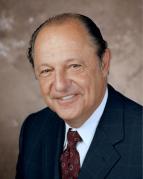 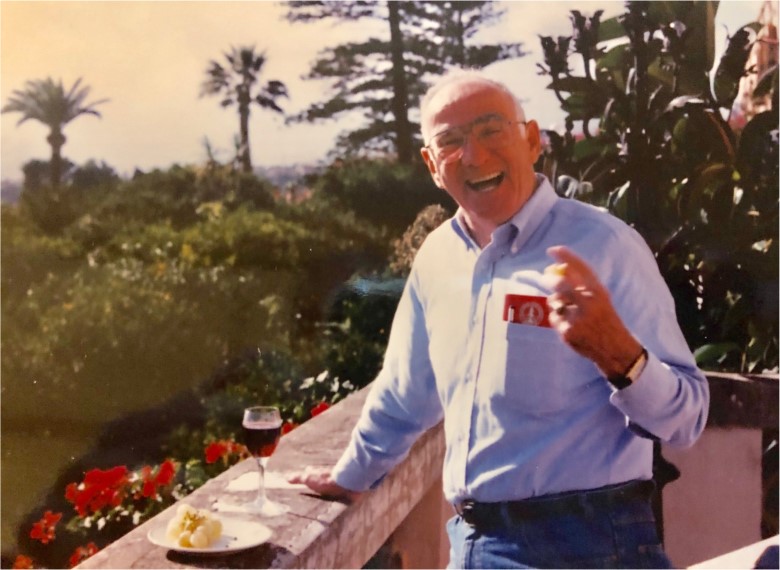 Banting Lecture. From the triumvirate to the ominous octet: a new paradigm for the treatment of type 2 diabetes mellitus-
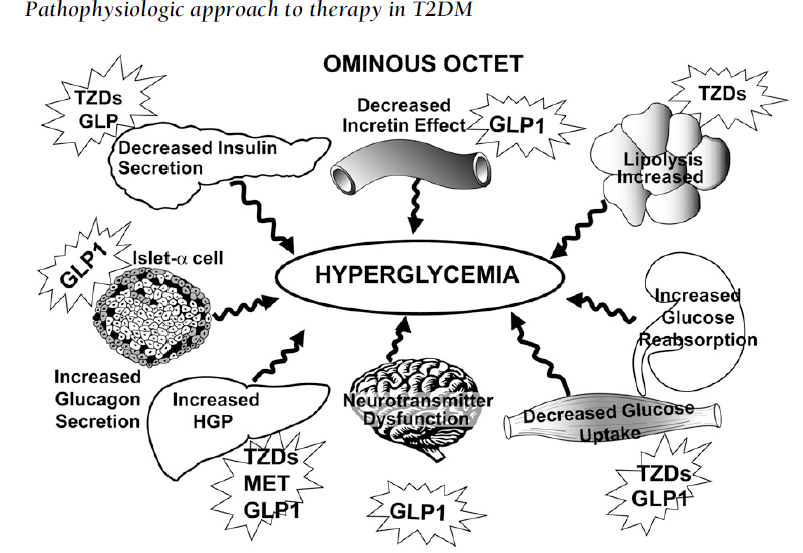 “…Based on these considerations the possibility is raised that resistance to insulin-stimulated glucose uptake and hyperinsulinemia are involved in the etiology and clinical course of three related diseases-NIDDM, hypertension, and CAD.” Gerald M. Reaven, 1988 Banting Lecture, Diabetes 37:1595-607, 1988
“Of course, I don’t believe in the insulin resistance syndrome, except for the fact that the effects of pioglitazone prove that it is so”- private conversation with Stephen R. Bloom circa 1988
You should try to figure out how it works.
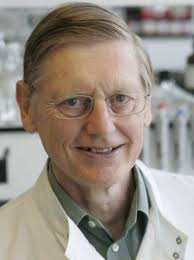 INSULIN SENSITIZERS:  WHAT DOES THE FUTURE HOLD?
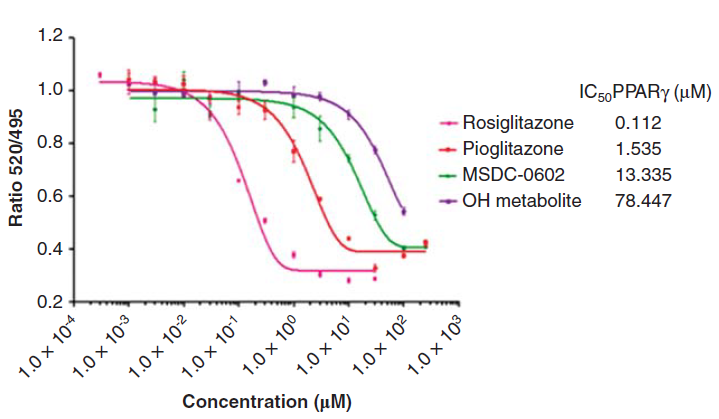 METABOLIC REPROGRAMMING THROUGH MITOCHONDRIAL PYRUVATE CARRIER (MPC)
Glucose
Pyruvate
MSDC-0602K
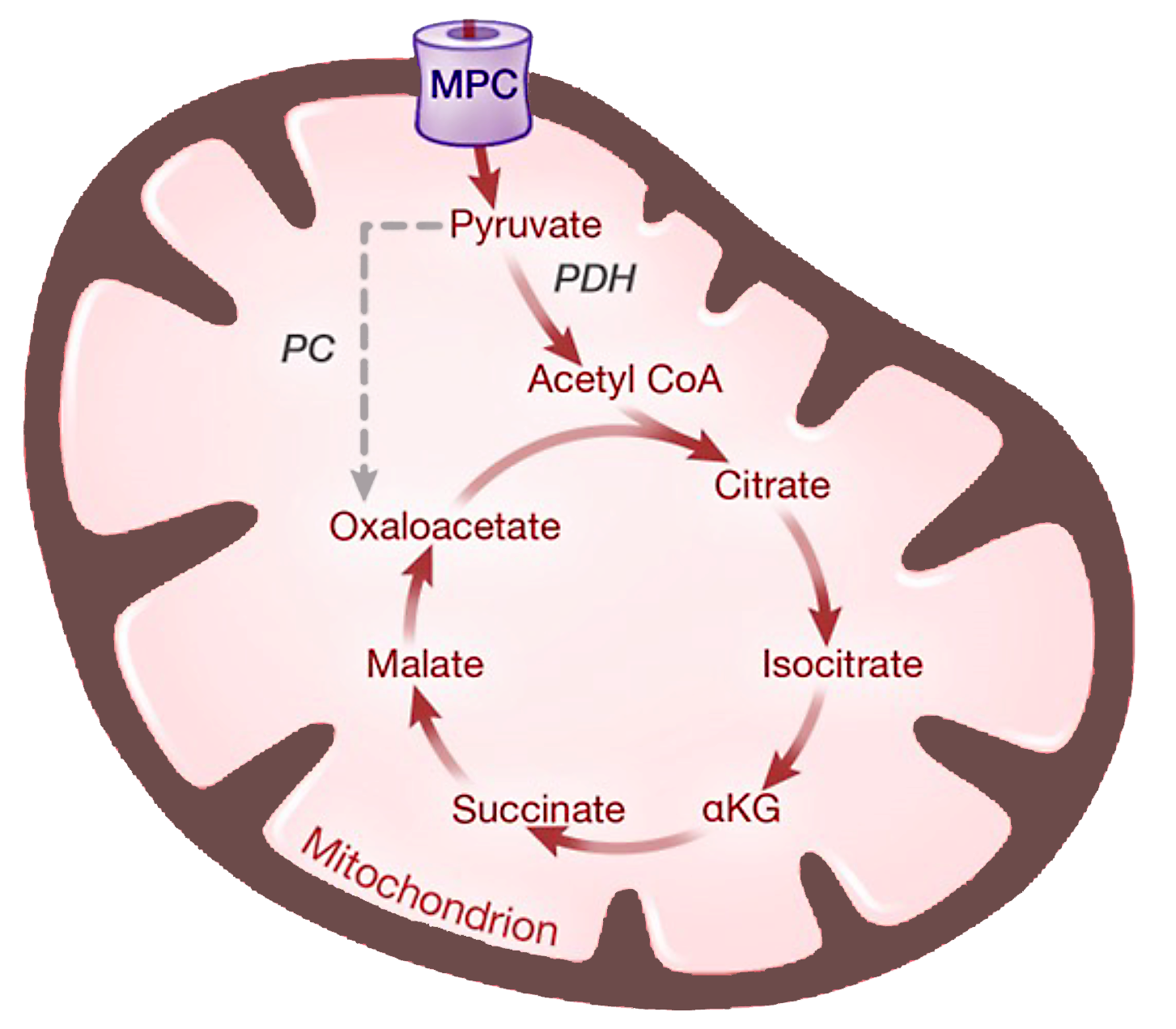 EMMINENCE Phase 2B TRIAL WITH MSDC-0602
Primary 
12 months
1,2,3,6,9 months
392
Baseline
Enrolled patients 
52% of subjects had T2D and 61% were F2,F3
RANDOMIZATION (1:1:1:1)
Placebo QD
N=94
Primary endpoint   
Liver biopsy response, 2 pt. reduction on NAS
(Original on completers population with biopsy rereads at end of study)
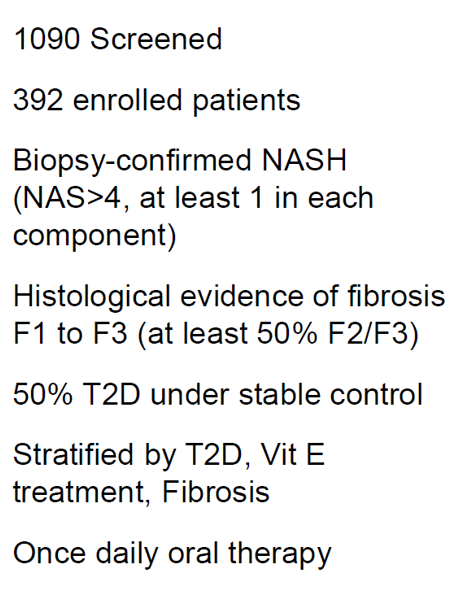 MSDC-0602K at 62.5 mg QD
N=99
Key secondary endpoints  
NASH resolution w/no increase of fibrosis 
1-step or more improvement in fibrosis with no worsening of NASH
Other lipid/glucose/liver/etc biomarkers
MSDC-0602k at 125 mg QD
N=98
MSDC-0602K at 250 mg QD
N=101
Post-hoc analysis  
Planned phase 3 methodology (including modified intent to treat) for accelerated (Subpart H) approval
All but 9 subjects were overweight or obese (BMI>27)
52% (205) were diabetic
KEY ENDPOINTS IN PHASE 2B MSDC-0602K EMMINENCE STUDY
Histology Resolution Endpoint
Plasma Fasting Insulin
HbA1c
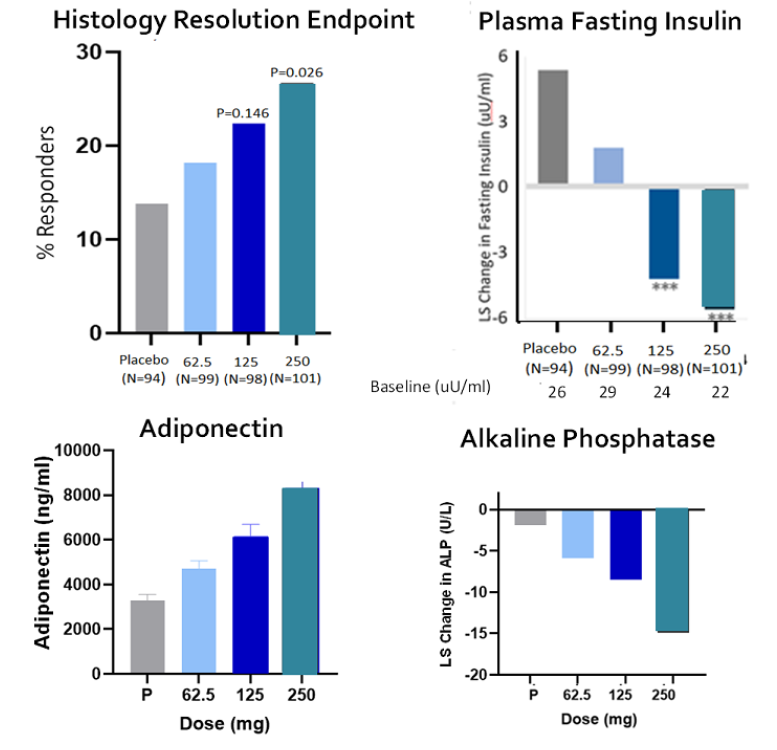 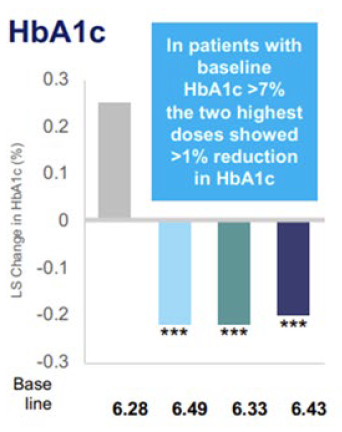 Plac  62.5    125   250
Plac  62.5    125   250
Plac  62.5    125   250
Body Weight
Adiponectin
Alkaline Phosphatase
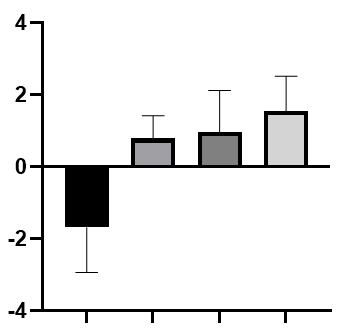 Change (kg)
Plac  62.5    125   250
Dose (mg)
Plac  62.5    125   250
Dose (mg)
Plac  62.5    125   250
Dose (mg)